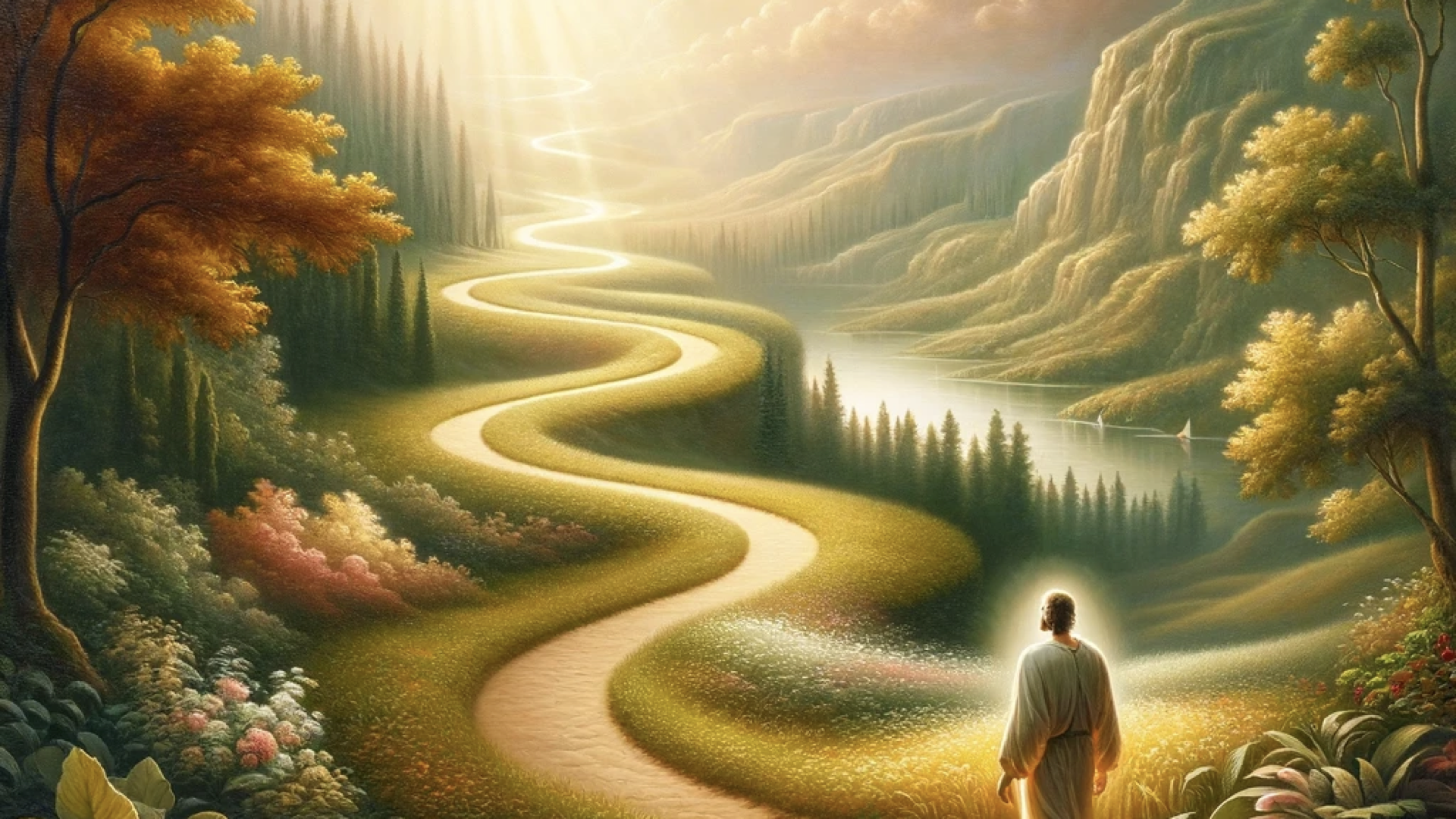 Beyond the Moment: 
The Journey After Salvation
Philippians 2:12-13
Barry G. Johnson, Sr. – Sunday, February 18, 2024
12 Therefore, my beloved, as you have always obeyed, so now, not only as in my presence but much more in my absence, work out your own salvation with fear and trembling, 13 for it is God who works in you, both to will and to work for his good pleasure.
ESV
Philippians 2:12–13
Embrace the Disciple's Responsibility
10 For we are his workmanship, created in Christ Jesus for good works, which God prepared beforehand, that we should walk in them.
ESV
Ephesians 2:10
22 But the fruit of the Spirit is love, joy, peace, patience, kindness, goodness, faithfulness, 23 gentleness, self-control; against such things there is no law.
ESV
Galatians 5:22–23
* Which activity best represents a personal spiritual discipline aligned with Philippians 2:12-13?

A) Attending a weekly social club
B) Participating in occasional charity events
C) Engaging daily in Scripture reading and 	prayer
D) Watching religious films
* Discuss the importance of cultivating personal spiritual disciplines and how they can impact your daily life as a disciple of Christ.
Reflect God's Forgiveness in Interpersonal Relationships:
13 bearing with one another and, if one has a complaint against another, forgiving each other; as the Lord has forgiven you, so you also must forgive.
ESV
Colossians 3:13
32 Be kind to one another, tenderhearted, forgiving one another, as God in Christ forgave you.
ESV
Ephesians 4:32
* Which scenario exemplifies the act of reflecting God's forgiveness in interpersonal relationships, as taught in Colossians 3:13 and Ephesians 4:32?

A) Choosing to hold a grudge against a co-worker after a 	disagreement
B) Ignoring a family member's apology for a past mistake
C) Reconciling with a friend and offering forgiveness following 	a misunderstanding
D) Keeping distance from someone who has previously 	wronged you
* How does practicing forgiveness in interpersonal relationships contribute to spiritual maturity and embody the truth about salvation?
Actively Participate in the Great Commission:
19 Go therefore and make disciples of all nations, baptizing them in the name of the Father and of the Son and of the Holy Spirit, 20 teaching them to observe all that I have commanded you. And behold, I am with you always, to the end of the age.”
ESV
Matthew 28:19–20
8 But you will receive power when the Holy Spirit has come upon you, and you will be my witnesses in Jerusalem and in all Judea and Samaria, and to the end of the earth.”
ESV
Acts 1:8
* Which of the following actions aligns with our objective to "Actively Participate in the Great Commission" as directed in Matthew 28:19-20 and Acts 1:8?

A) Limiting our evangelism efforts to our immediate circle of 	friends and family
B) Only supporting missions without personal engagement in 	evangelistic work
C) Organizing and leading Bible studies within our local and global 	communities
D) Assuming that the role of spreading the gospel belongs to 	church leaders alone
* What are the implications of Acts 1:8 for the individual believer regarding participating in the Great Commission, and how can one practically apply this scriptural charge in their daily life?